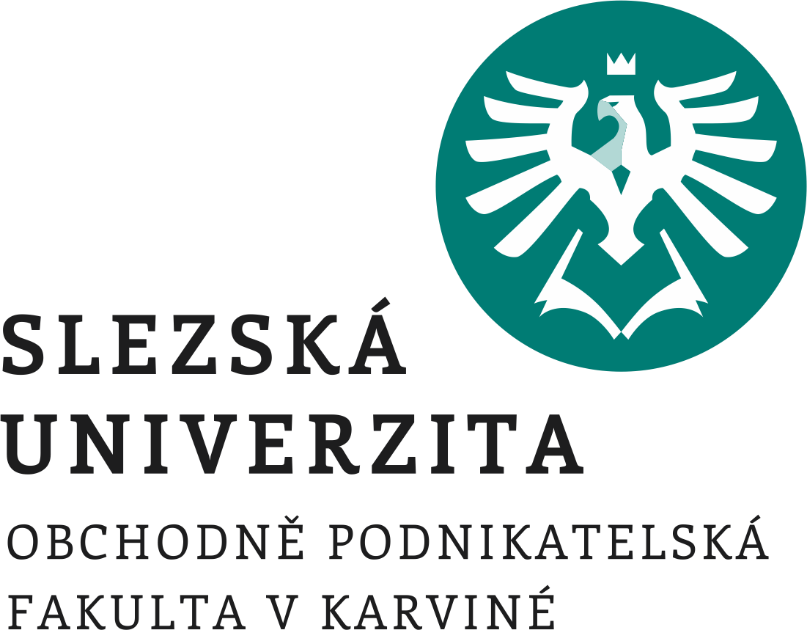 IntroductionMarketing of services
Question no.0
Who am I?
About me
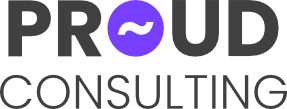 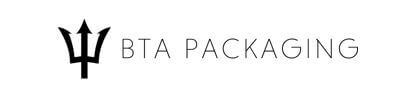 Marketing consultant
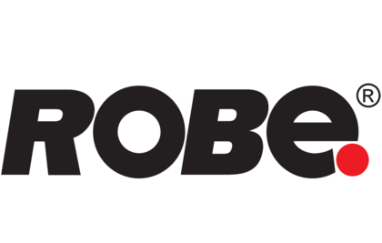 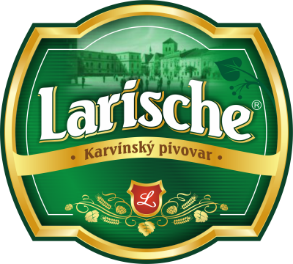 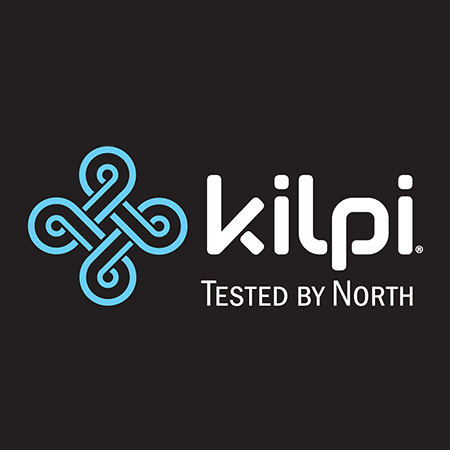 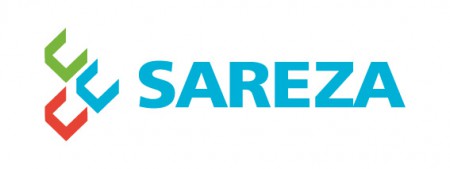 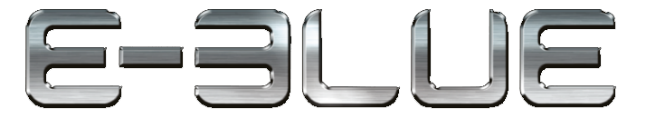 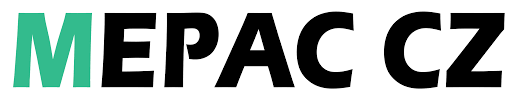 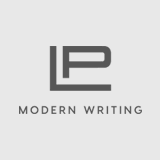 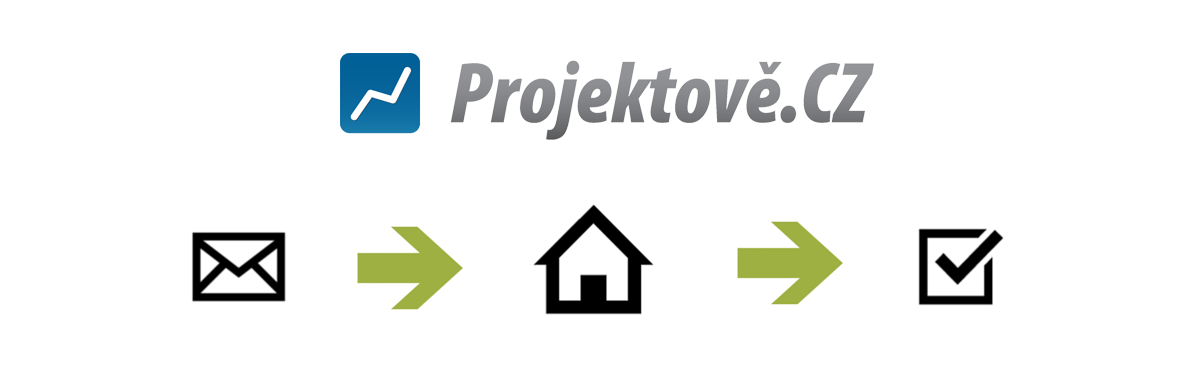 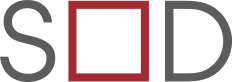 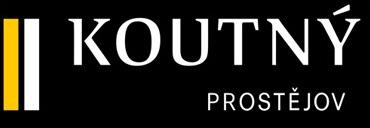 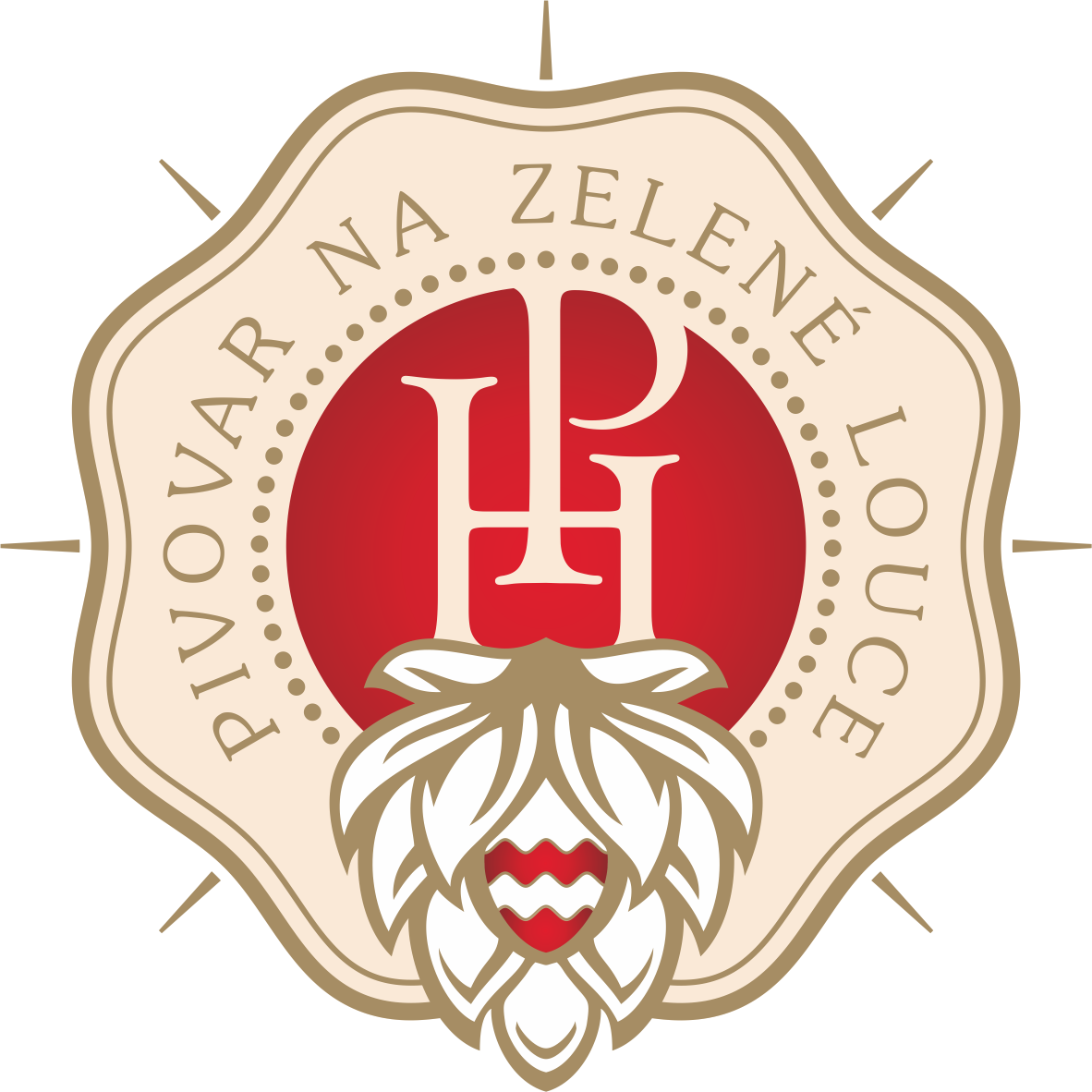 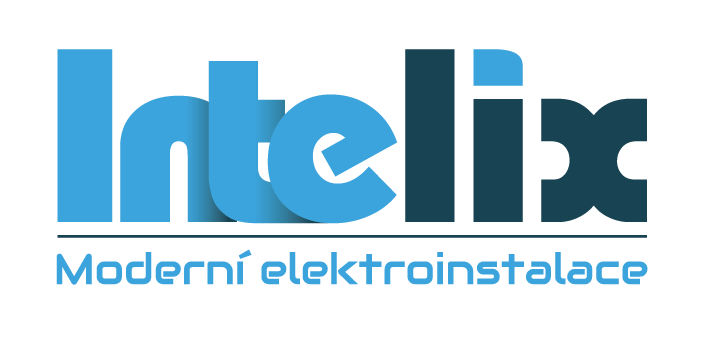 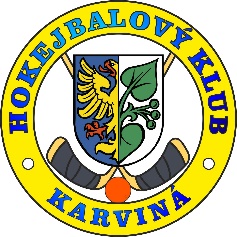 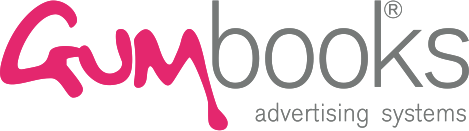 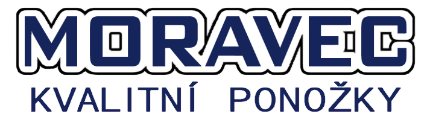 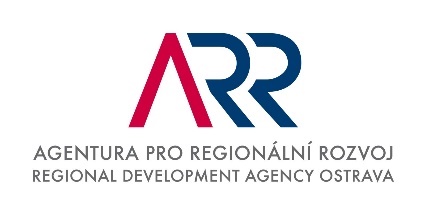 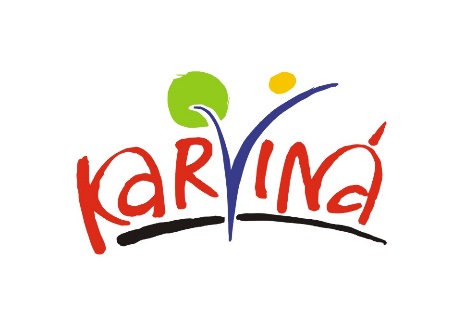 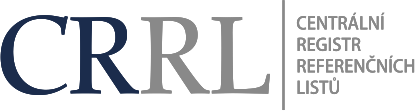 About me
Business Gate – advisory board
Providing students with real business experiences
Ph.D.
Marketing communication of brands on social networks
Associate professorship
How e-stores grow?
Research projects and publications blah blah blah…
Question no.1
Who are you?
Question no.2
What do you know about marketing?
Process
Delivering value to the customer at a profit
Question no.3
What is value?
Question no.4
What is value proposition?
See Alex Ostervalders model
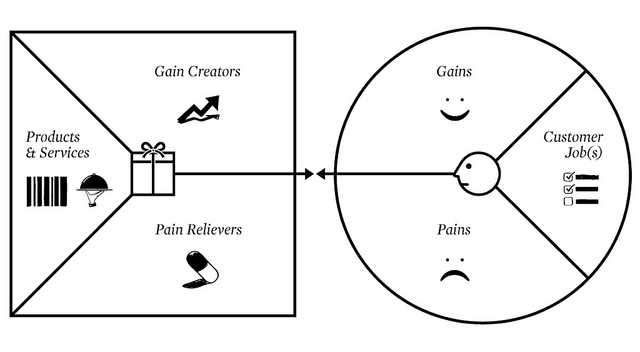 Question no.5
What is need?
Question no.6
What is wish?
Henry Ford
“If I’d asked my customers what they wanted, they’d have said a faster horse.”
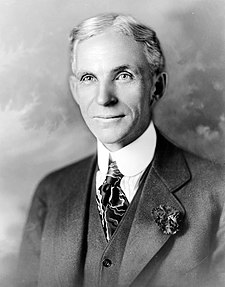 Question no.7
What is demand?
Evolution of marketing thoughts
Production
Product
Promotion
Marketing
Production focus 1930s
Profit driver - Production methods
Demand exceeded supply. Little competition in each market. Product design reflected production requirements more than customer requirements. Economies of scale.
Product focus 1950s
Profit driver: Quality of the product
A firm would also assume that as long as its product was of a high standard, people would buy and consume the product
Promotion focus 1960s
Profit driver: Selling methods
Such an orientation may suit scenarios in which a firm holds dead stock, or otherwise sells a product that is in high demand, with little likelihood of changes in consumer tastes diminishing demand.
Marketing focus 1980s
Profit driver - Needs and wants of customers
Firm would employ market research to gauge consumer desires, use R&D to develop a product attuned to the revealed information, and then utilize promotion techniques to ensure persons know the product exists.
Question no.8
What type of markets do we know?
Markets
B2C
B2B
B2G
Question no.9
What type of products do we know?
Type of products
Goods vs. Services
Type of products
Type of products
Exapmles?
Examples
Health care – hospital, medical practice, dentistry, eye care.
Professional services – accounting, legal, architectural.
Financial services – banking, investment advising, insurance.
Hospitality – restaurant, hotel, bed & breakfast, ski resort, rafting.
Travel – air lines, travel agencies, theme park
Others – hair styling, pest control, lawn maintenance, counseling services.
Question no.10
What is marketing mix?
Old one: 4P – product, price, promotion, place
New one: 4C – customer, costs, communication, convenience
Extension for services: processes, people, physical evidence
Summary
We all know now what is:
Marketing, value, need, wish, demand, goods and services, marketing mix.
The end